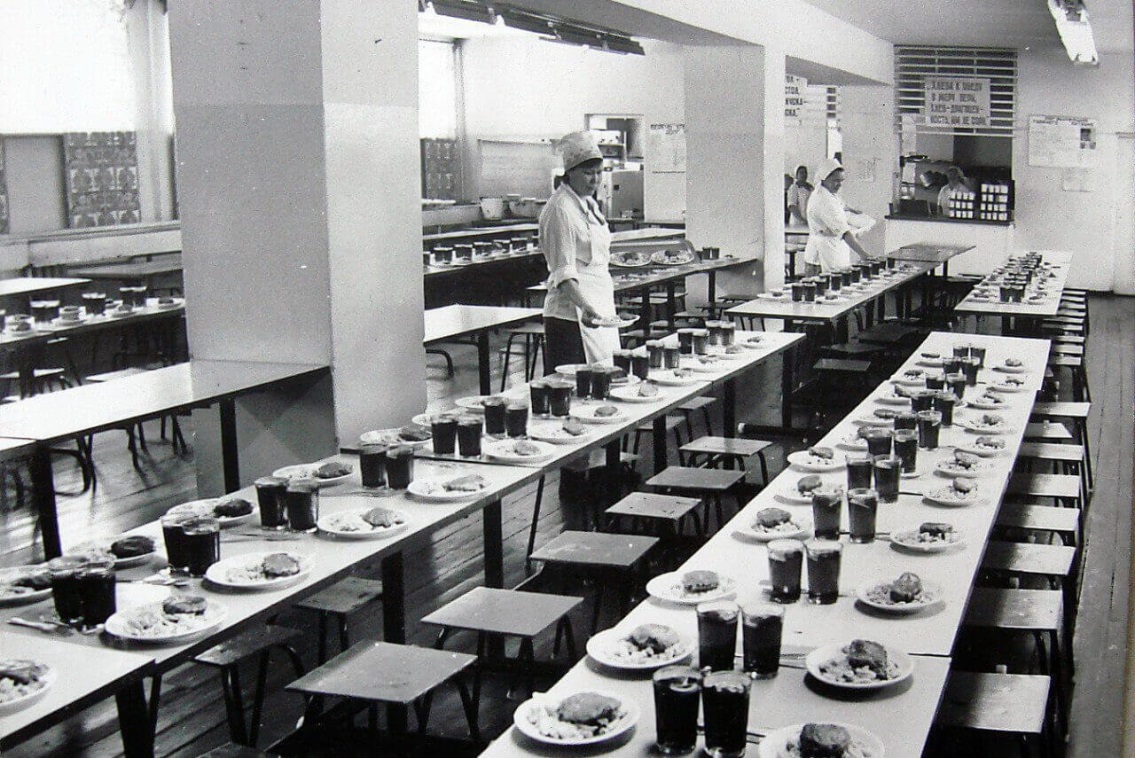 Всероссийская олимпиада школьников «Шаг в будущее»
ПРОЕКТНАЯ РАБОТА
Мобильное приложение «Умная столовая»
Автор проекта:
Хворых Иван
Ученик 10А «Роснефть класса»
Нефтеюганский районпгт. Пойковский
НР МОБУ «ПСОШ №2»
Научный руководитель:
Арсланбаева Гульнара Винеровна
Учитель английского языка
Нефтеюганский районпгт. Пойковский
НР МОБУ «ПСОШ №2»
13.03.2019
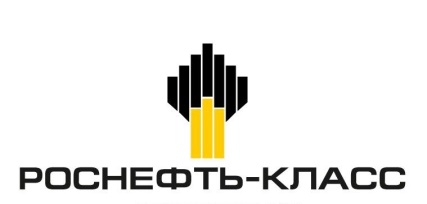 Предпосылки к созданию проекта
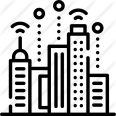 Умный город
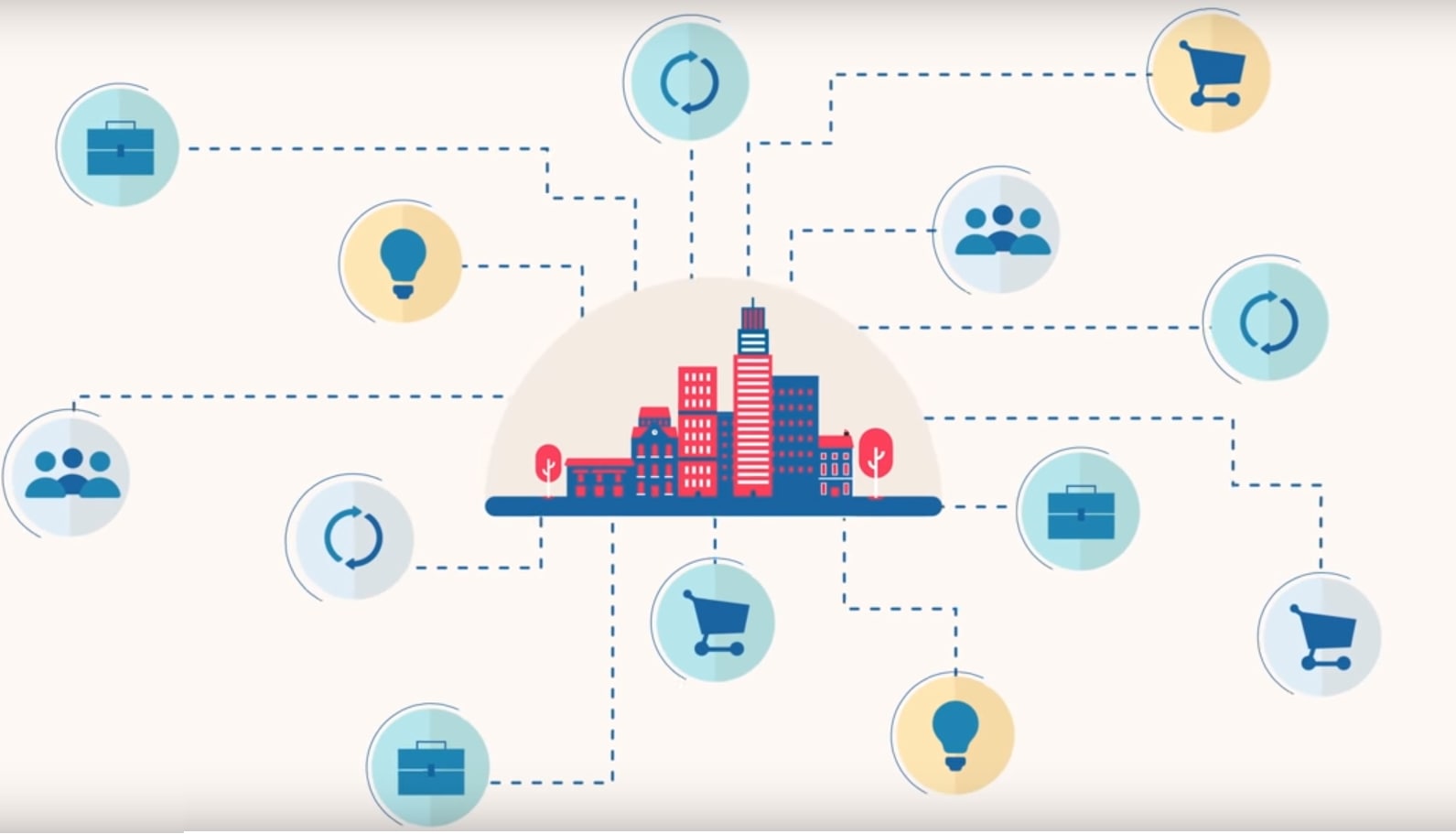 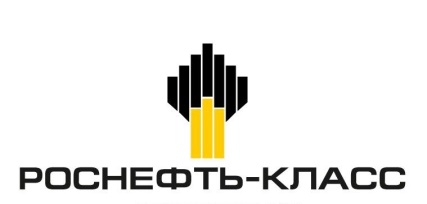 Предпосылки к созданию проекта
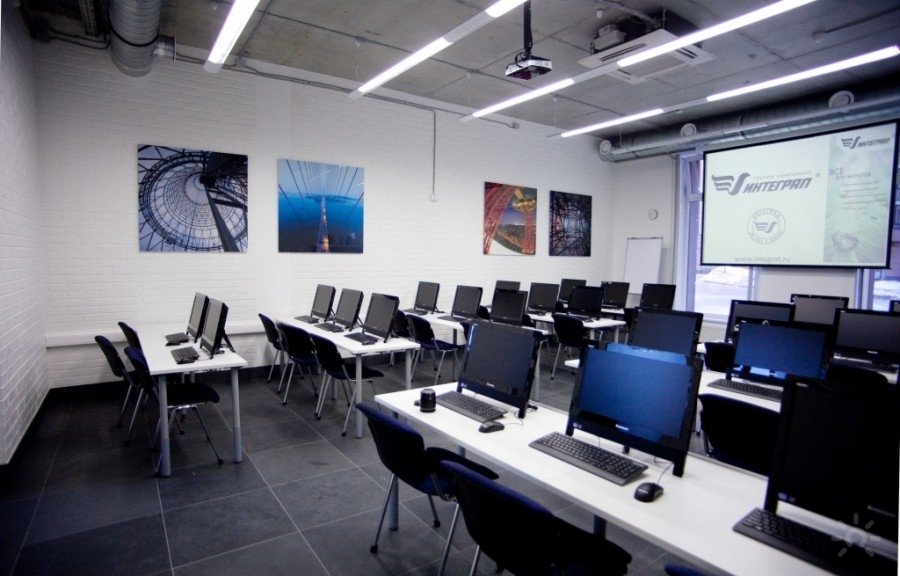 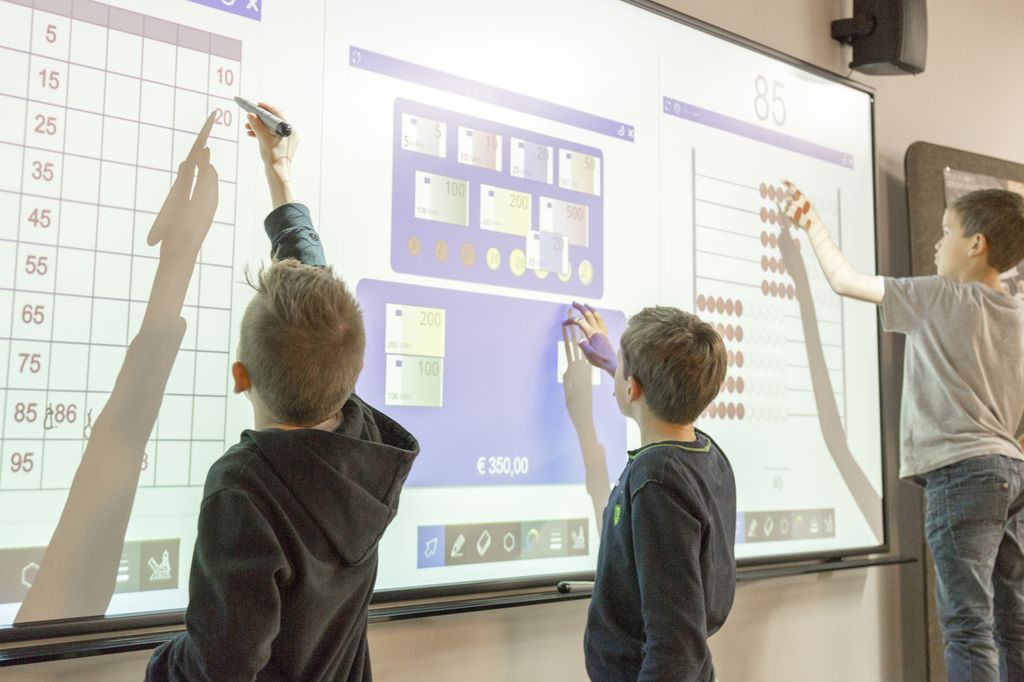 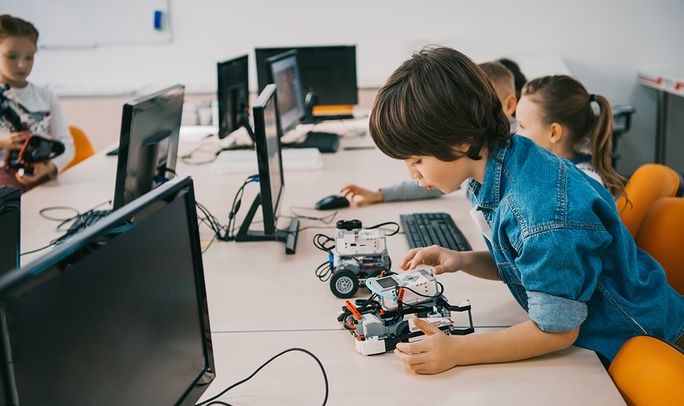 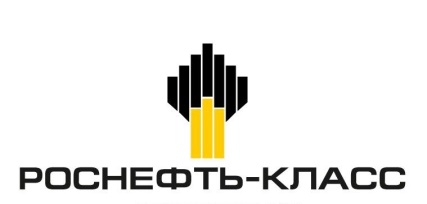 Предпосылки к созданию проекта
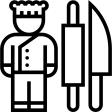 Школьная столовая
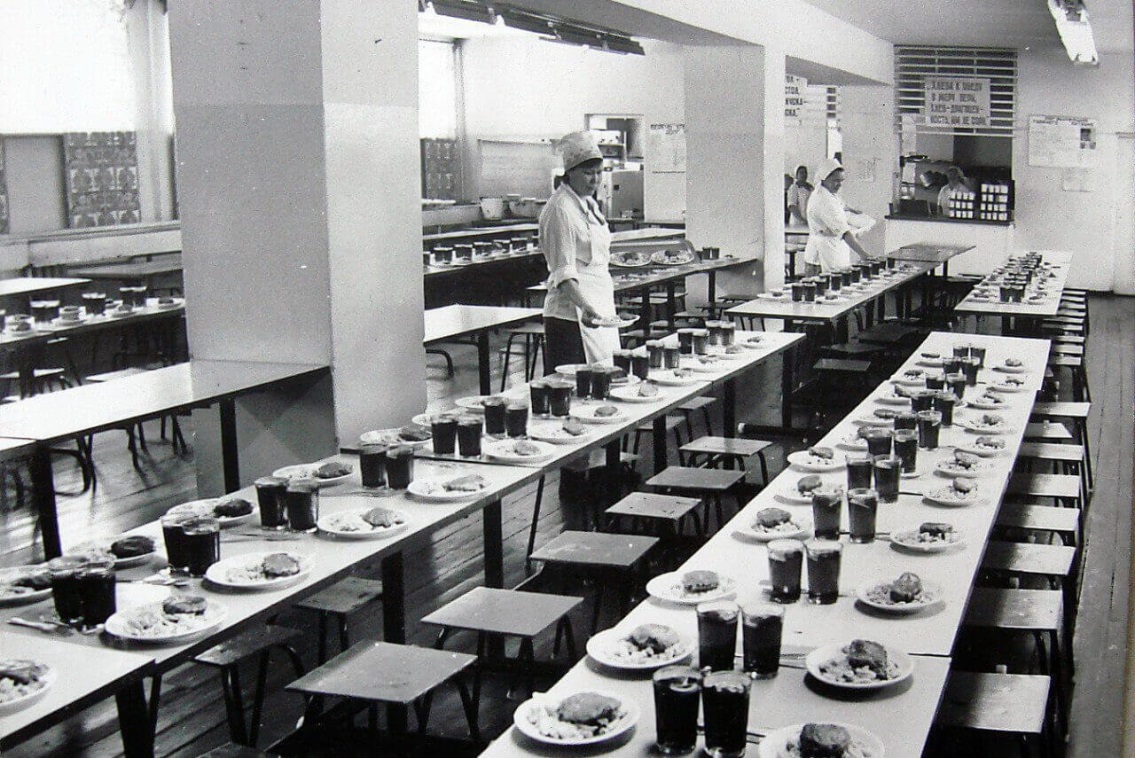 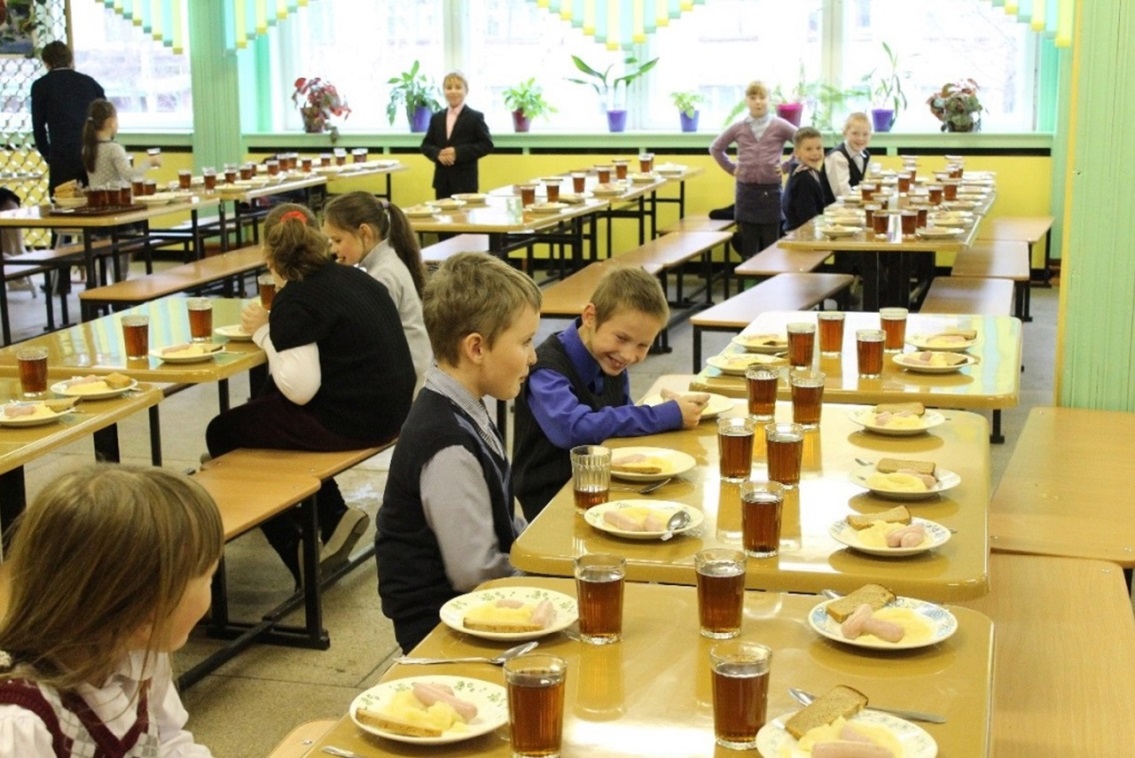 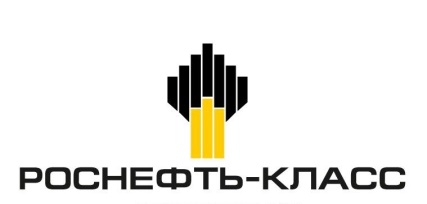 Анкетирование
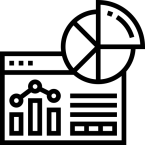 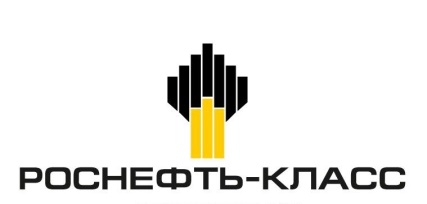 Актуальность, проблема и гипотеза
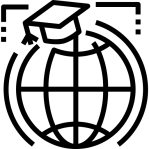 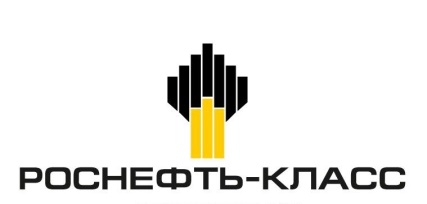 Объект и предмет исследования
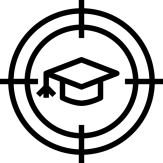 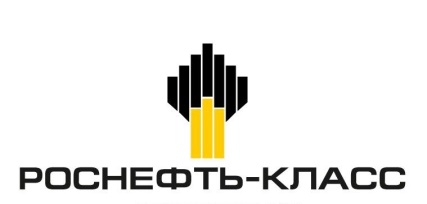 Методы исследования
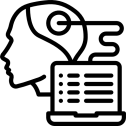 Анкетирование учащихся с целью выявления удовлетворенности организацией питания в школьной столовой
Наблюдение за организацией работы школьной столовой
Анализ материалов сети Internet  по теме «умные технологии»
Разработка мобильного приложения и моделирование системы питания учащихся
1
2
3
4
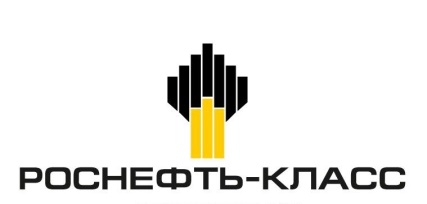 Цели и задачи
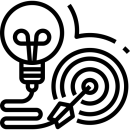 Включение школьной столовой в информационное пространство школы через внедрение мобильного приложения
Совершенствование системы питания учащихся с учетом современных цифровых технологий
Анализ состояния работы школьной столовой
Разработка мобильного приложения
Обеспечение качества и доступности питания
Формирование у школьников рациональных стереотипов пищевого поведения
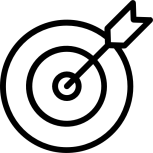 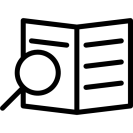 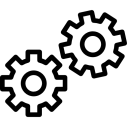 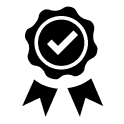 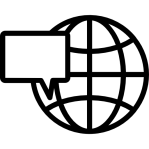 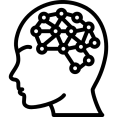 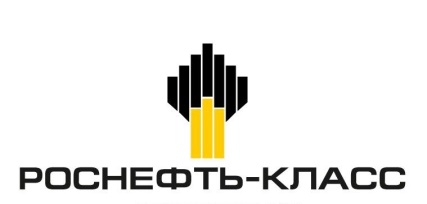 Сравнительный анализ
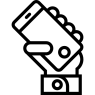 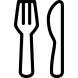 Мобильное приложение «Умная столовая»
Умная столовая
1) Безналичный расчет
1) Безналичный расчет
2) Персональный учет
2) Персональный учет
3) Повышение информированности родителей
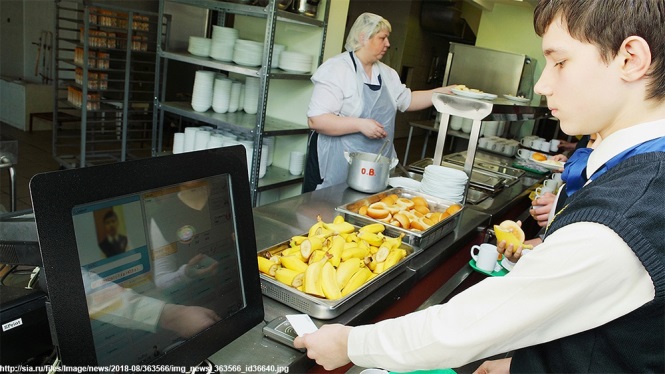 4) Индивидуальный подход
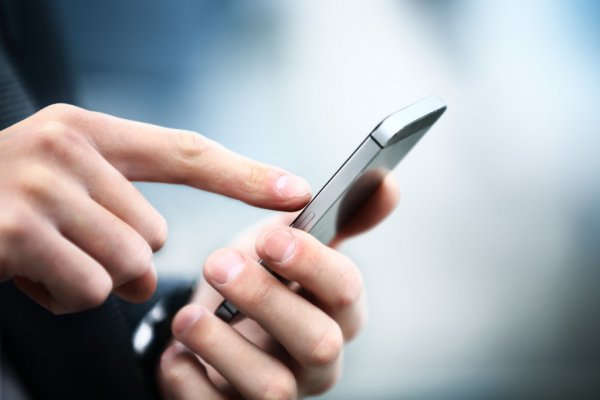 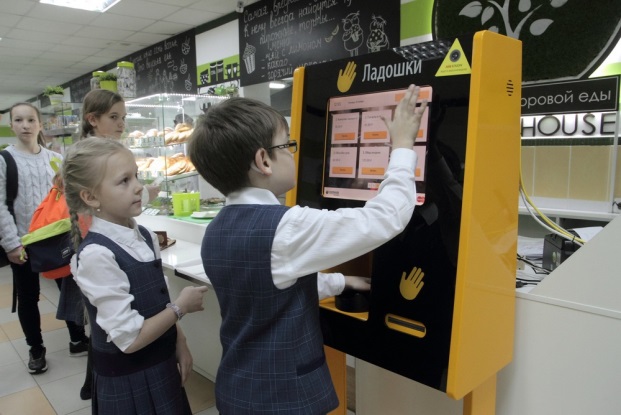 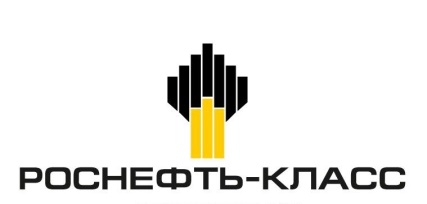 Разделы мобильного приложения «Умная столовая»
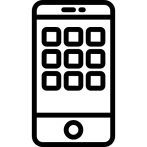 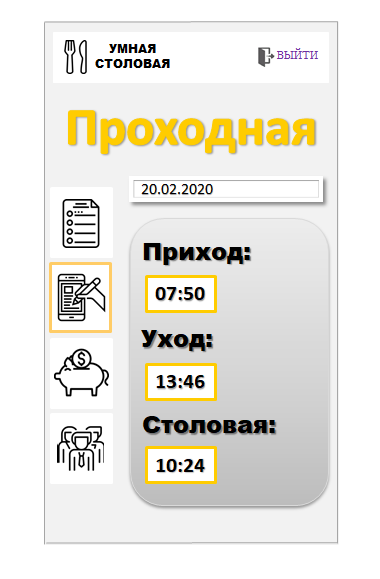 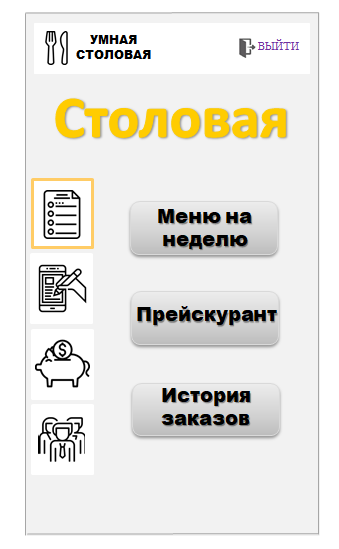 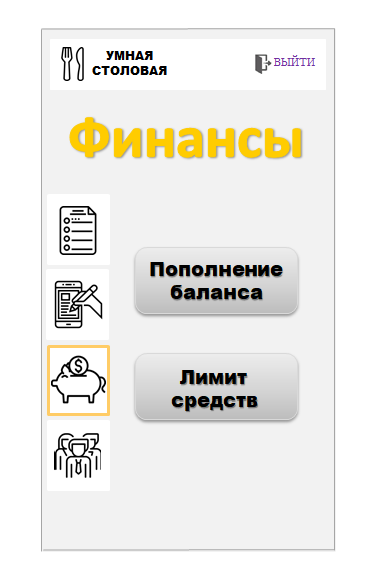 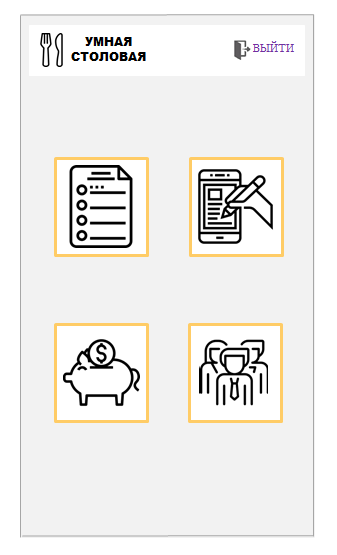 «Проходная»
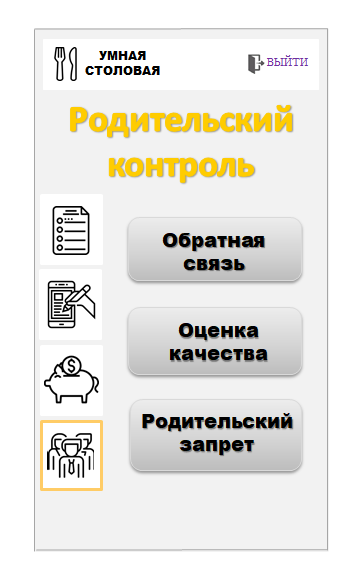 «Столовая»
«Финансы»
«Родительский контроль»
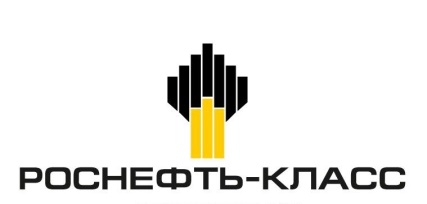 Работа приложения
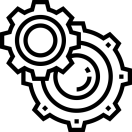 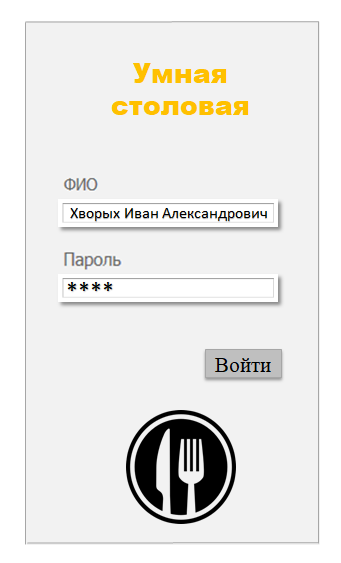 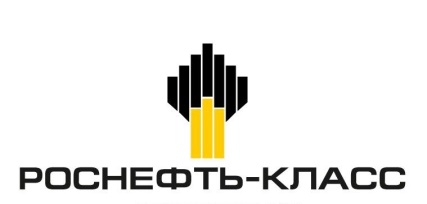 Работа приложения
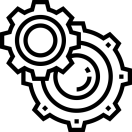 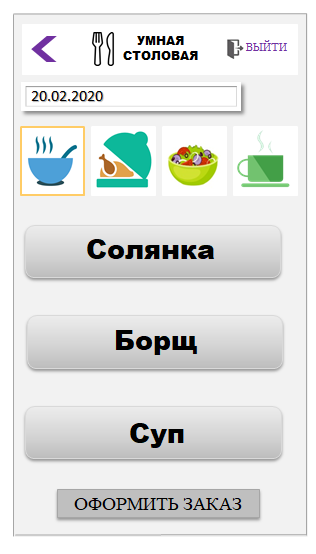 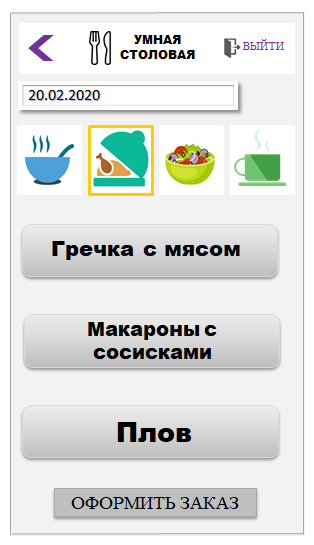 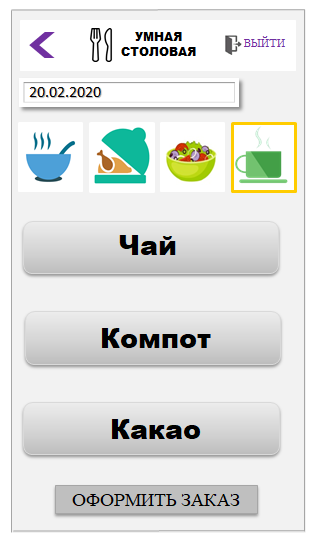 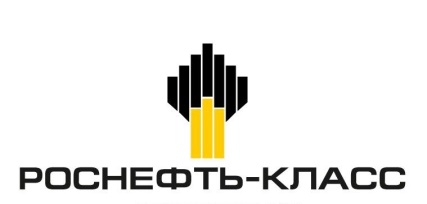 Работа приложения
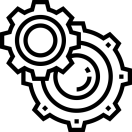 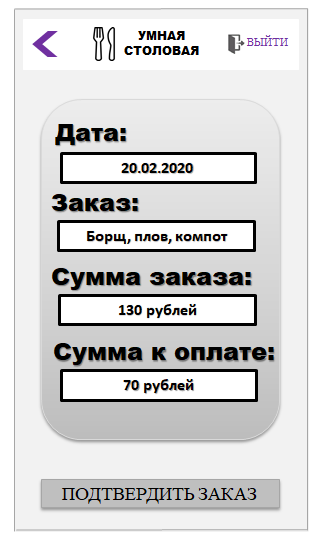 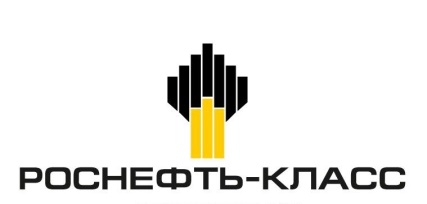 Работа приложения
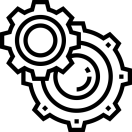 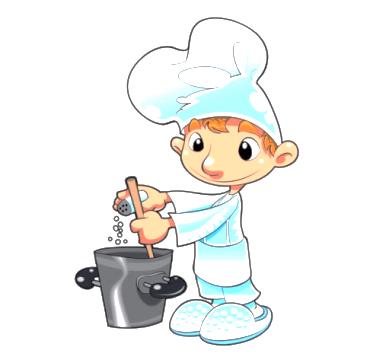 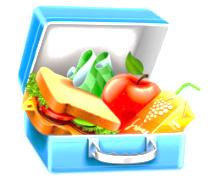 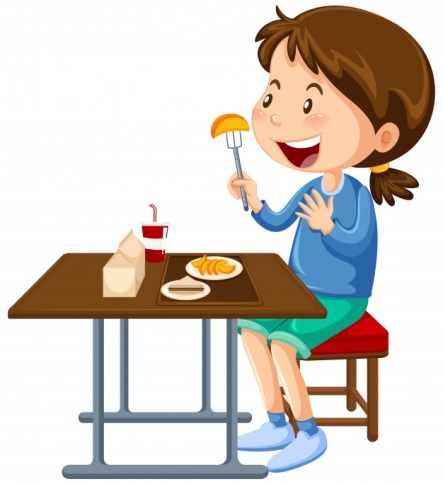 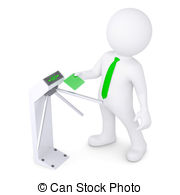 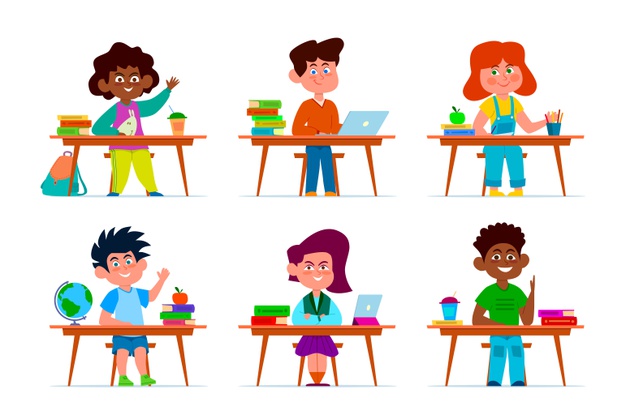 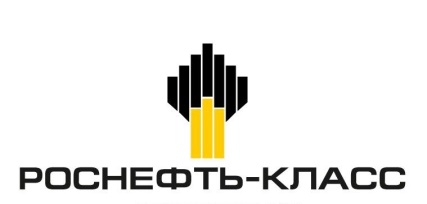 Экономическая эффективность
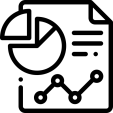 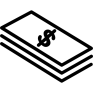 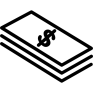 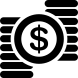 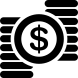 Затраты
Финансовые потери
Затраты
Экономия
1) 800 чел. * 60 руб. = 48 000 руб.
    10% - 4800 руб.
     25 дней * 4800 руб. = 120 000 руб. (месяц)
     9 месяцев * 120 000 руб. = 1 080 000 руб. (учебный год)


   ИТОГО = 1 080 000 рублей
Стоимость технической разработки мобильного приложения       ~ 200 тыс.руб;

Ежегодное обслуживание     ~ 100 тыс.руб;


ИТОГО = 300 тыс. рублей
Выгода ~700 тыс. рублей в течение года
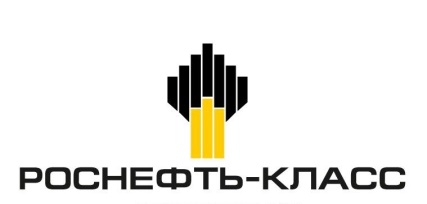 Практическая значимость
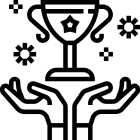 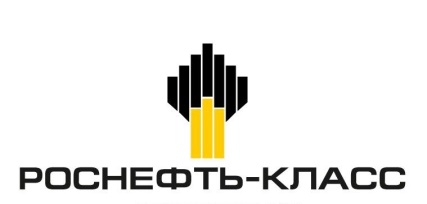 Выводы
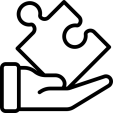 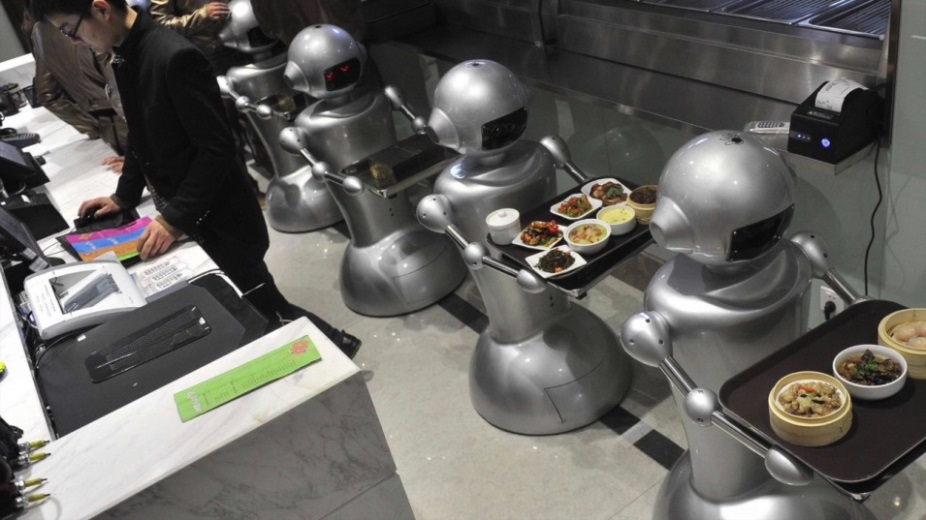 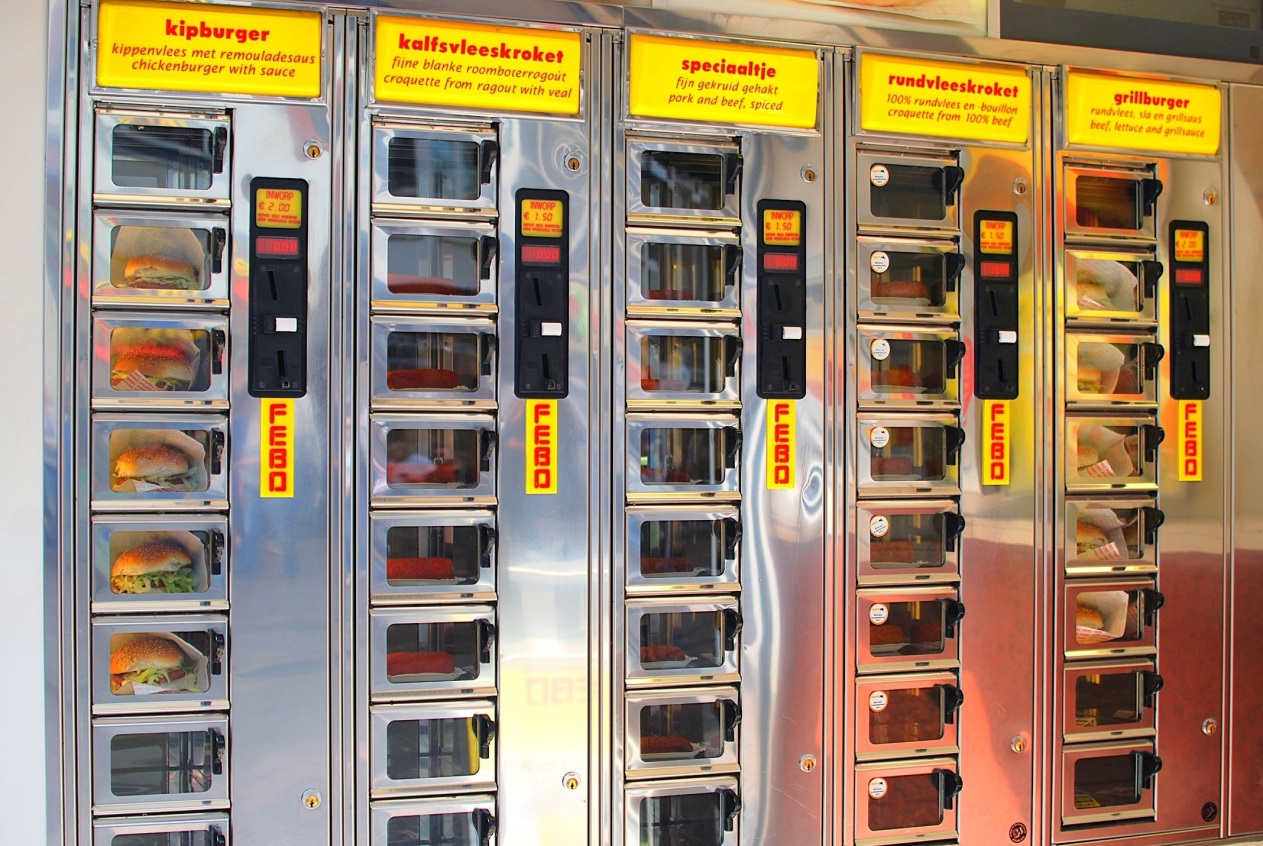 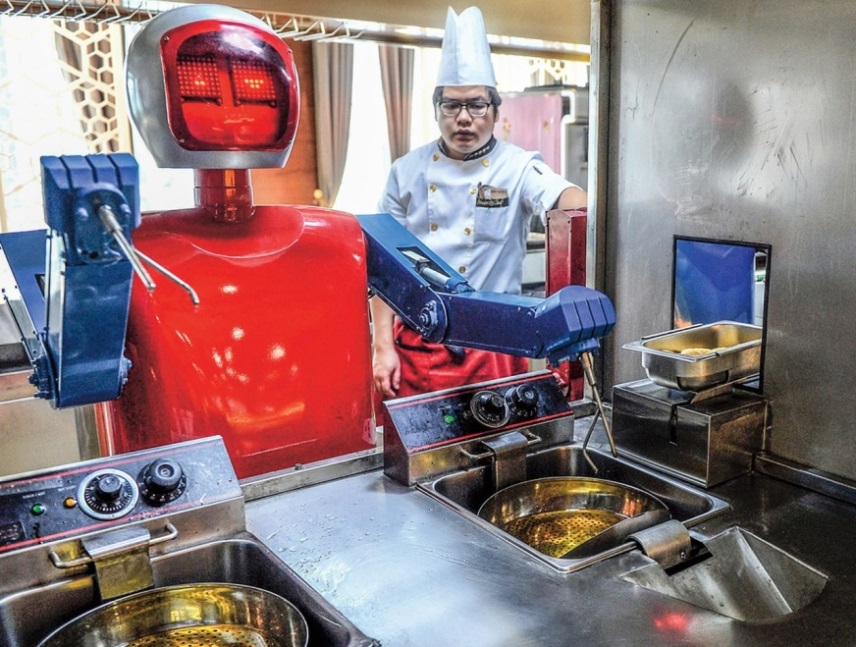